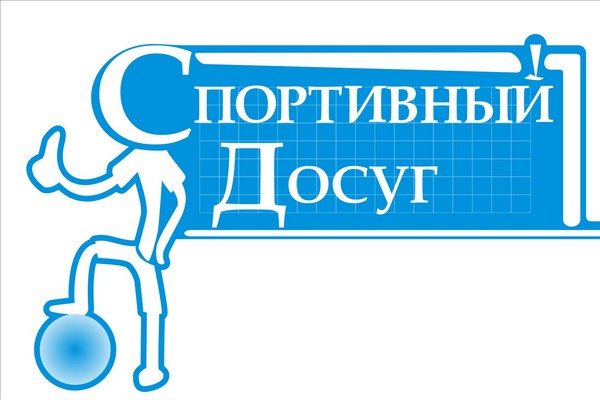 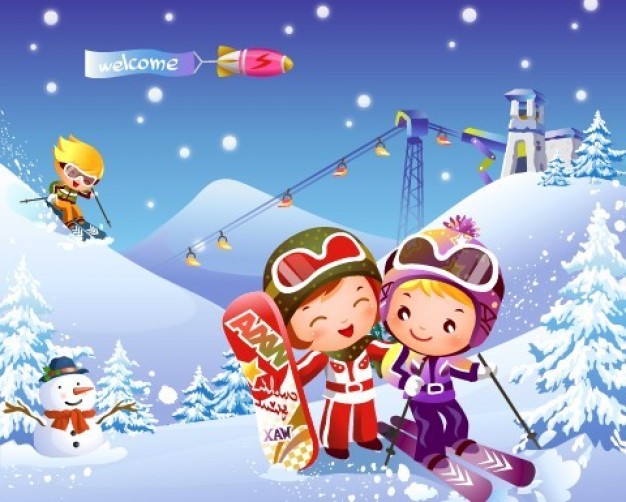 Презентация: 10 группа
Воспитатель: Павлушина Г.М.
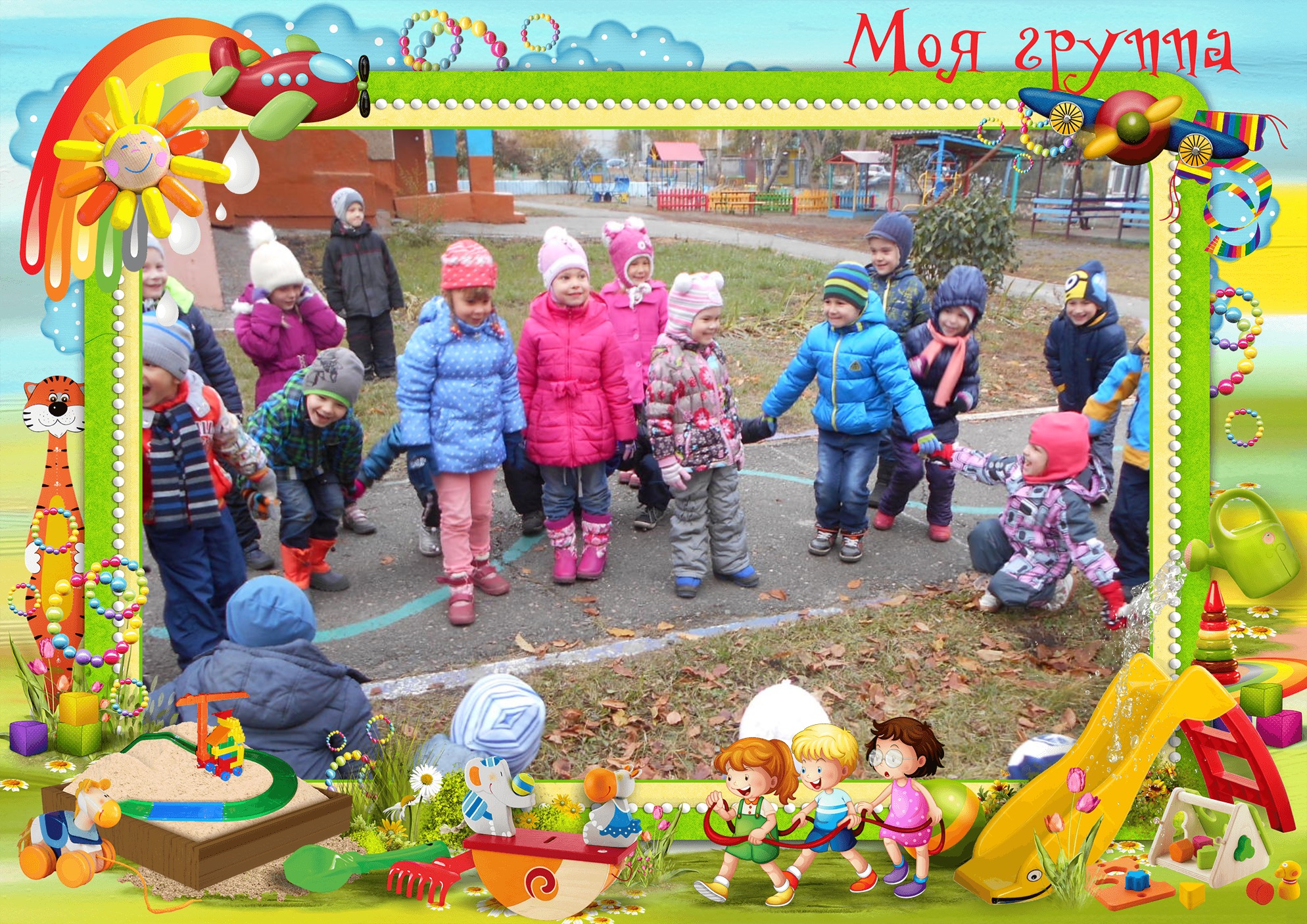 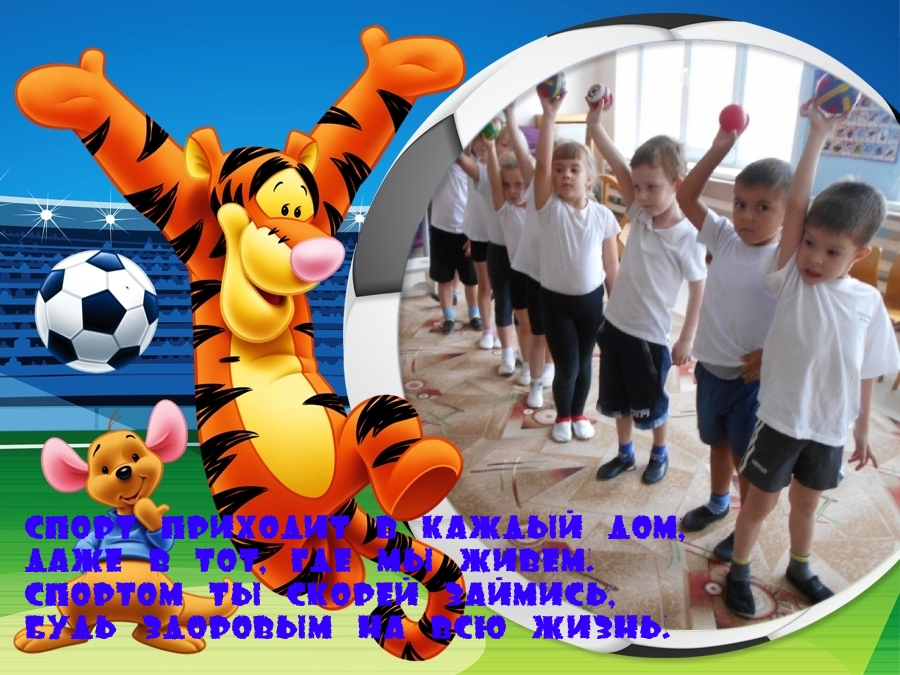 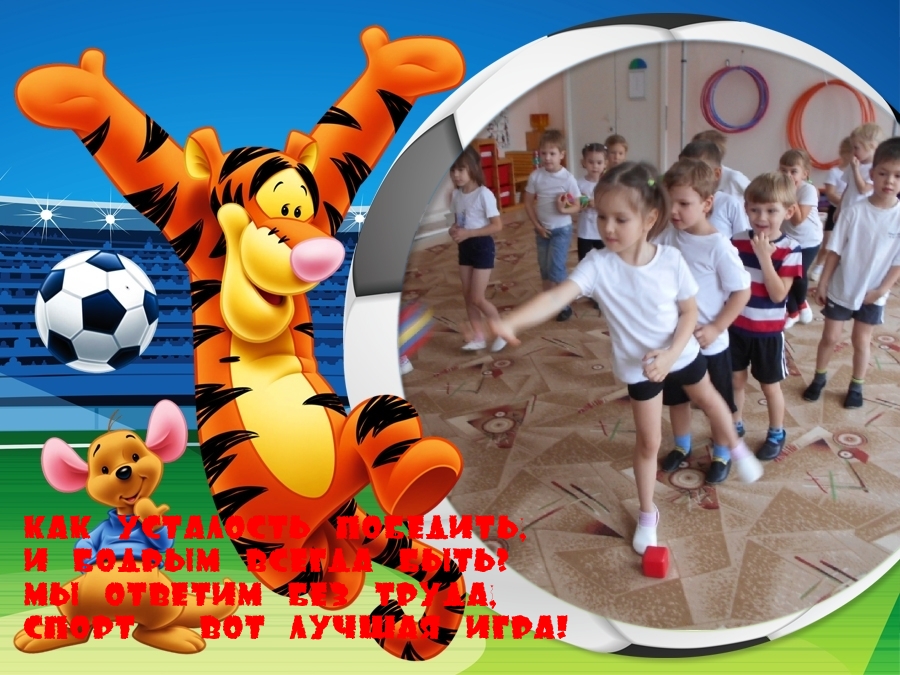 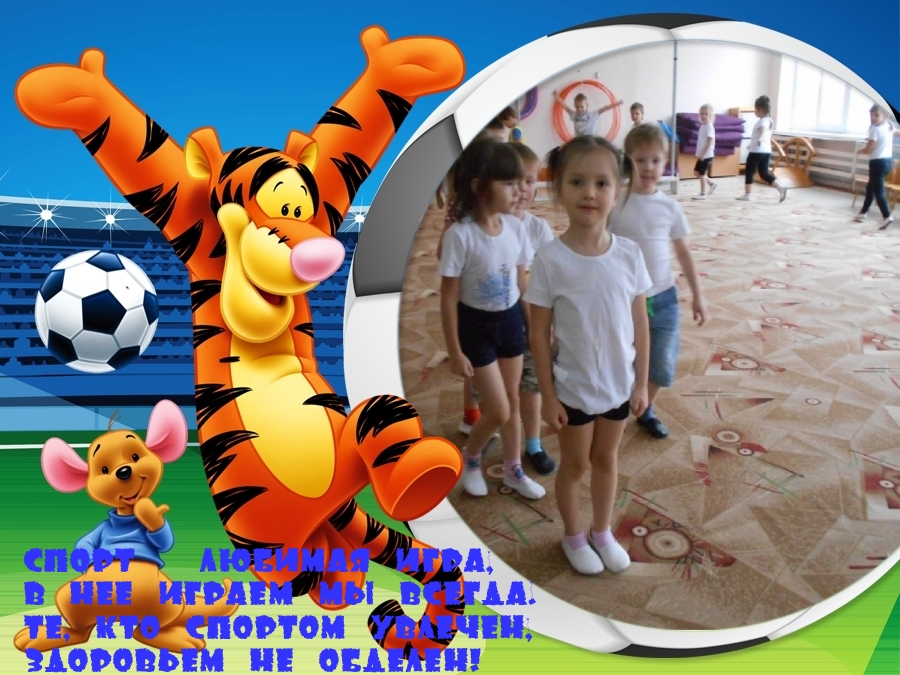 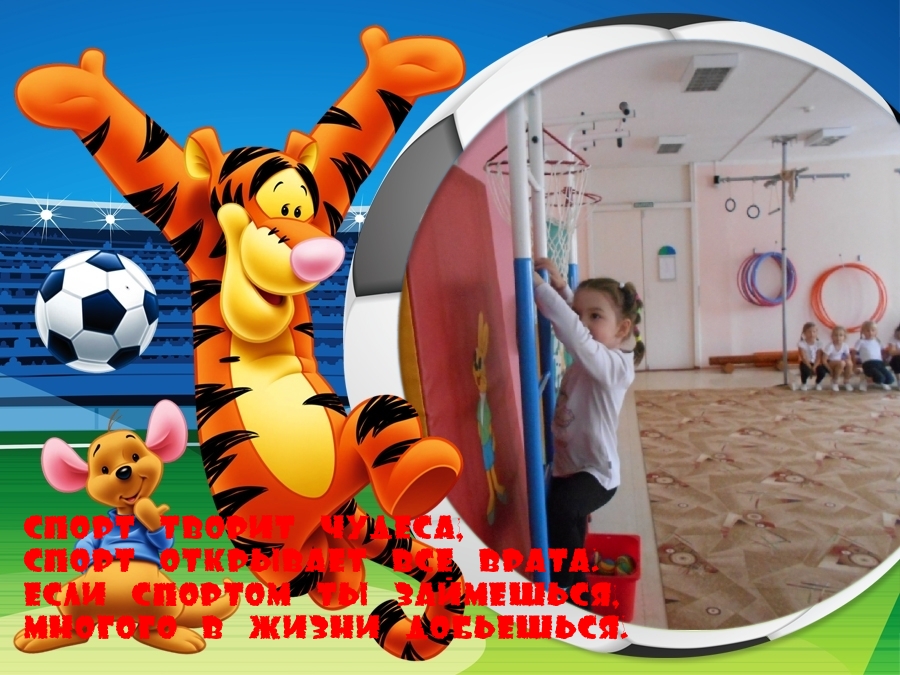 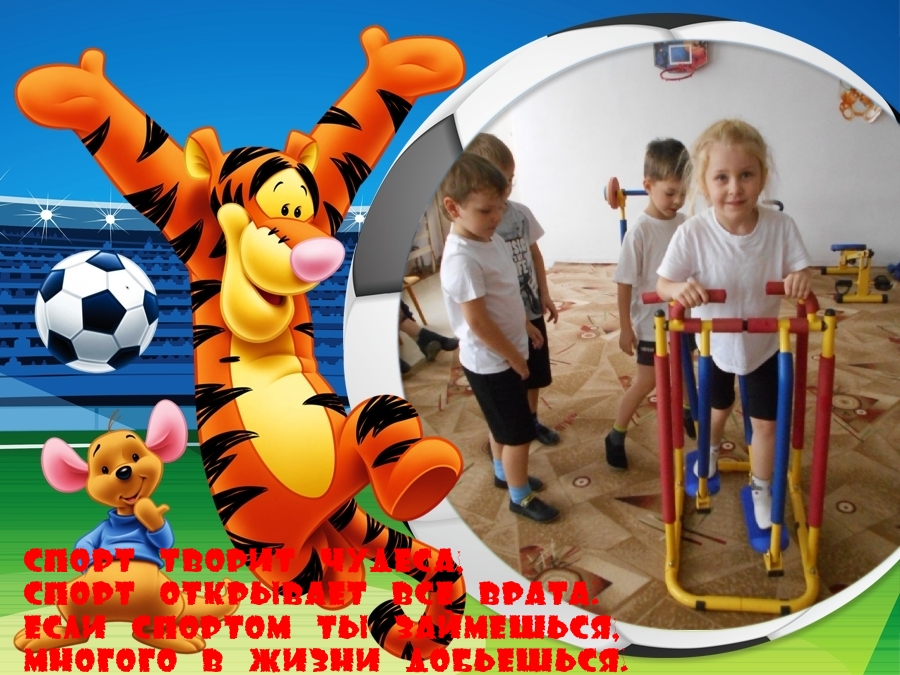 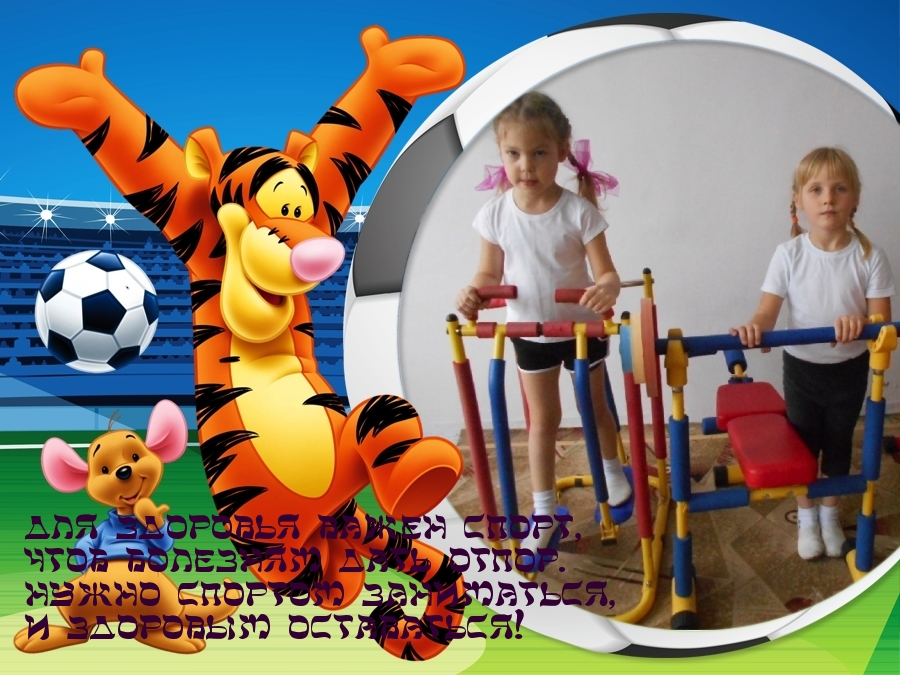 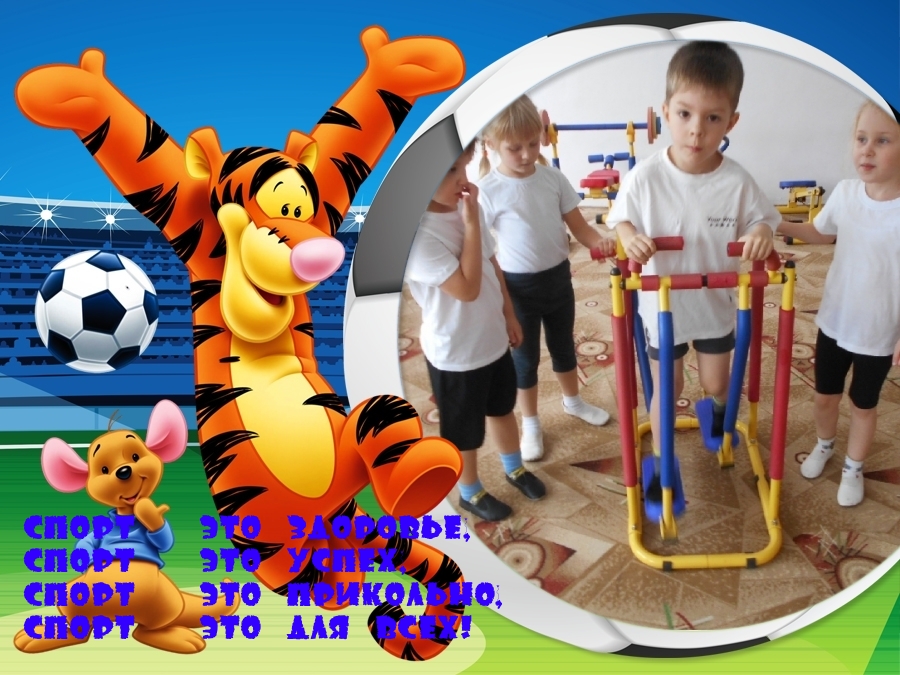 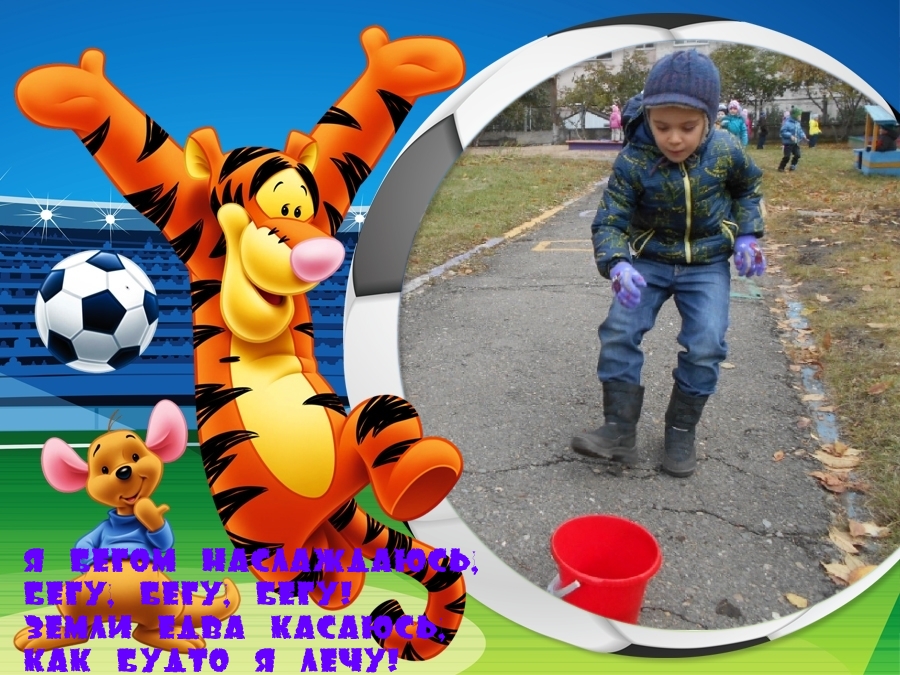 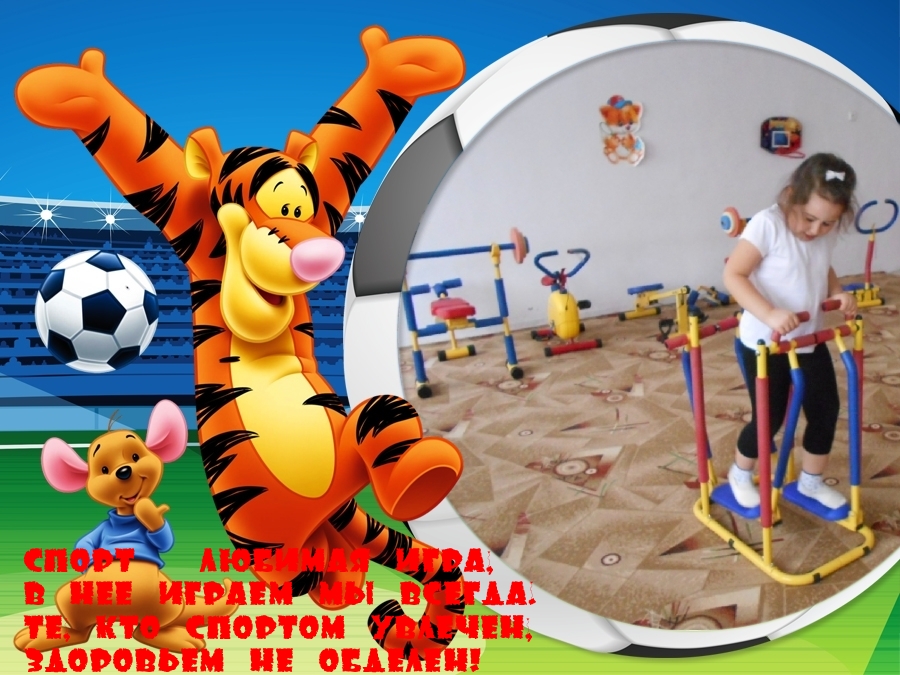 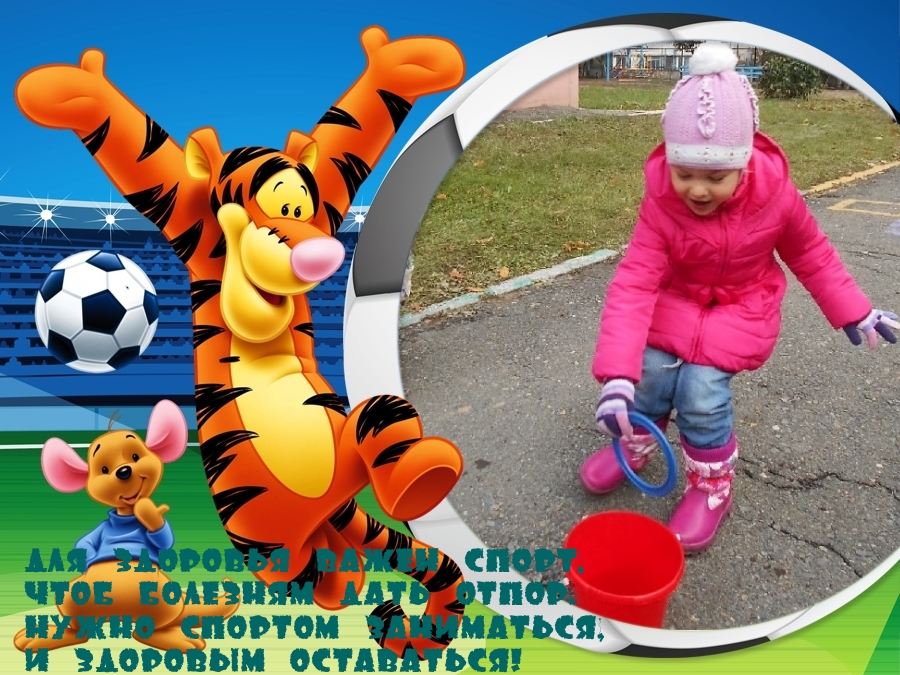 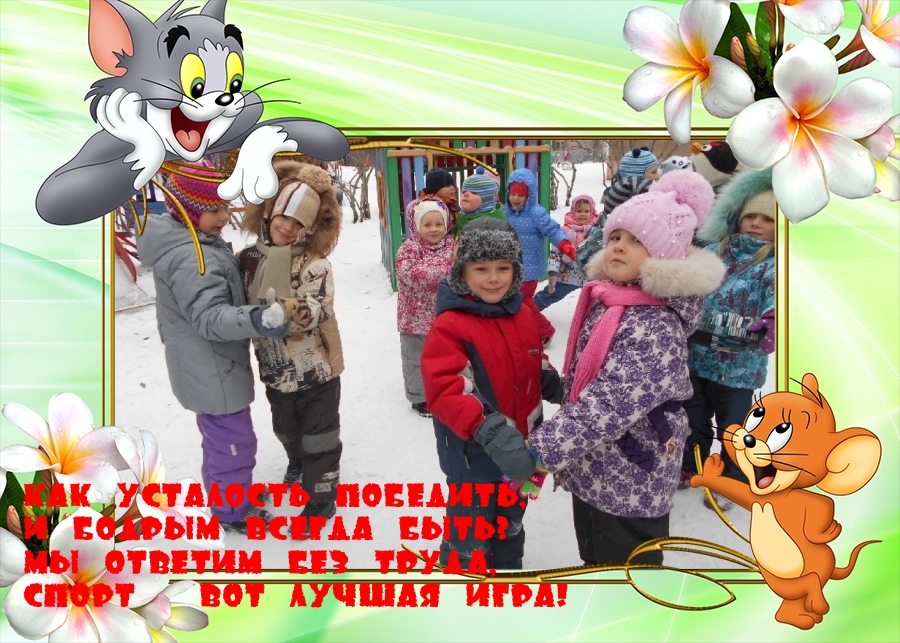 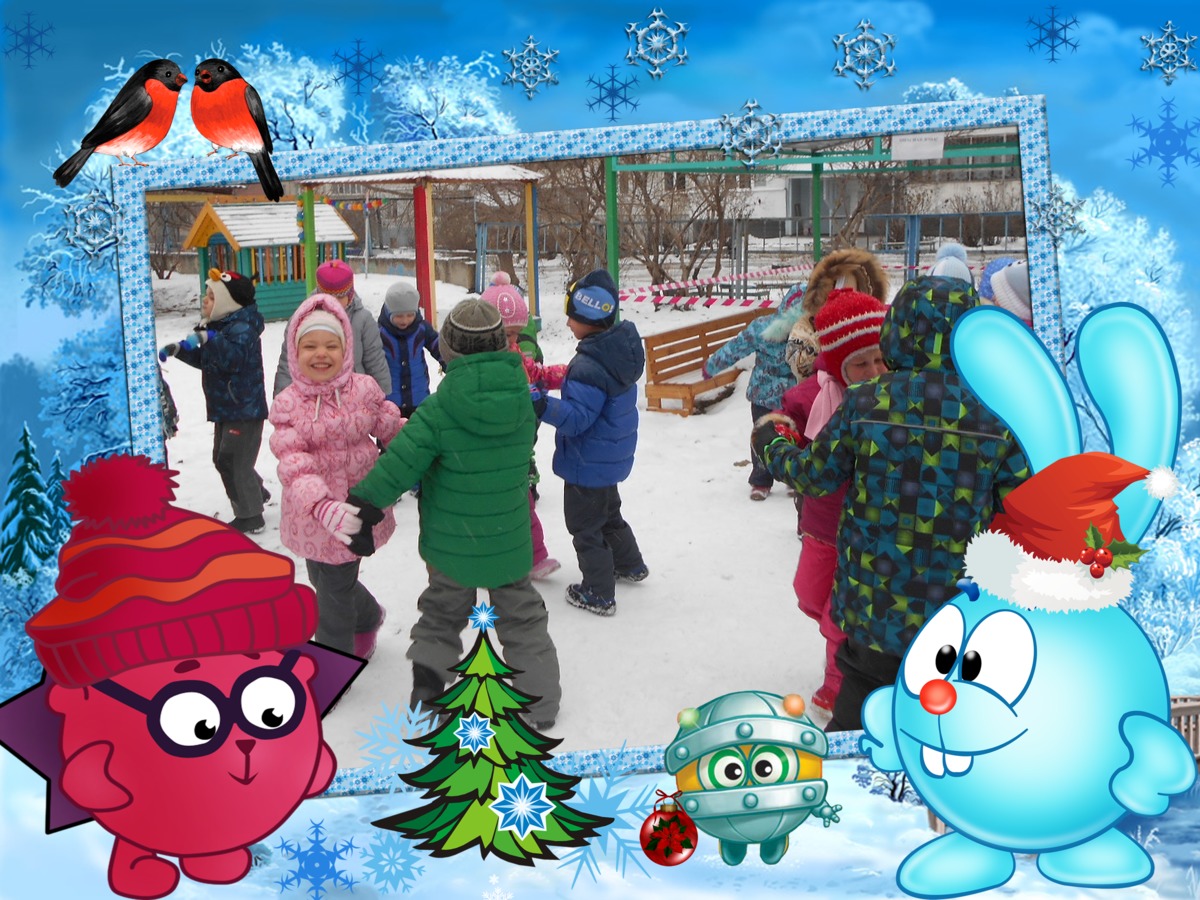 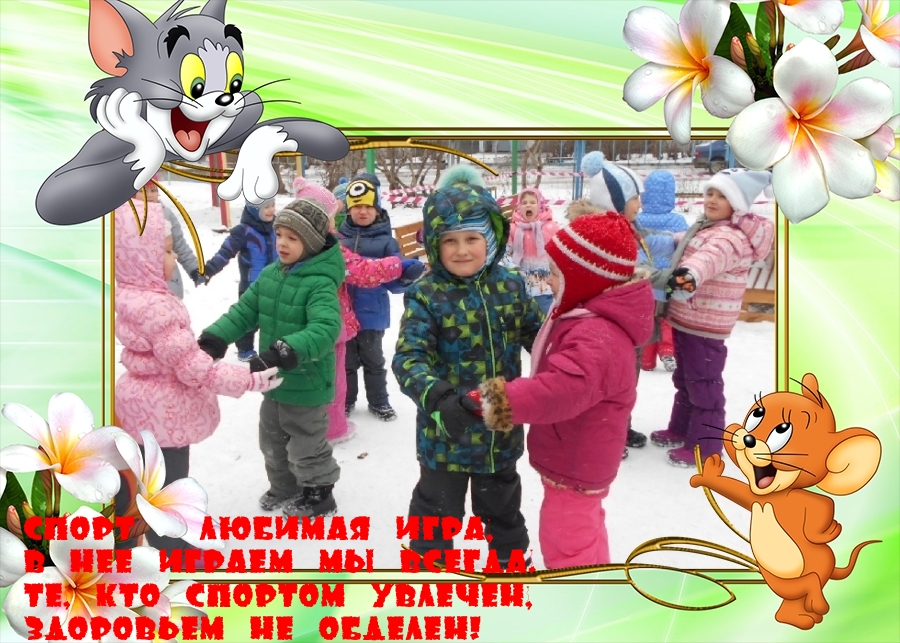 Спасибо за внимание!!!